Fig. 5. The variation in crystal size (radius) with nucleation rate when growth rate is constant (i.e. b = 0) and ...
J Petrology, Volume 39, Issue 4, April 1998, Pages 553–599, https://doi.org/10.1093/petroj/39.4.553
The content of this slide may be subject to copyright: please see the slide notes for details.
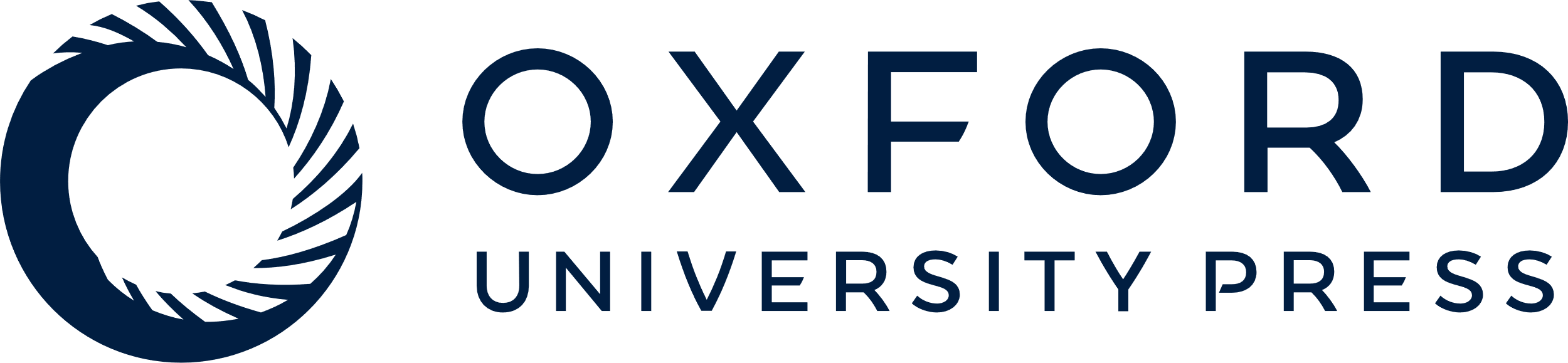 [Speaker Notes: Fig. 5. The variation in crystal size (radius) with nucleation rate when growth rate is constant (i.e. b = 0) and nucleation increases exponentially with time (i.e. a ≠ 0).


Unless provided in the caption above, the following copyright applies to the content of this slide: © Oxford University Press 1998]